Урок математикиво 2 классе по теме: «Прямоугольник»
Выполнила:
 учитель начальных классов 
МОУ СОШ № 43 г. Твери
 Мясникова Елена Николаевна
«Школа России»
Геометрия
В той стране живут
 фигуры,
Линии, точки и тела.
Треугольники, квадраты.
Вот такие, брат, дела!
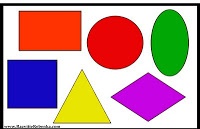 .
Карандаш
Палочка волшебная есть 
У меня, друзья.
Палочкой этой могу построить я 
Башню, дом и самолет
И большущий пароход.
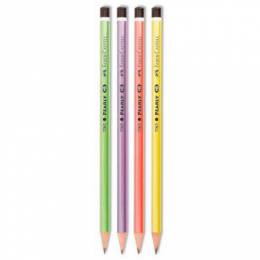 Линейка
В тетради я бываю
Косая и прямая,
В другом совсем значении
Я планка для черчения.
И наконец, порою
В шеренгу Вас построю.
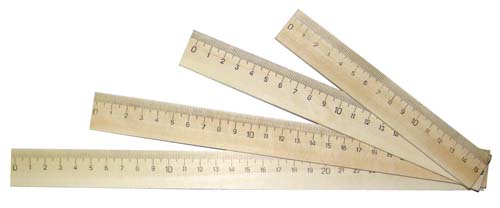 Циркуль
Сговорились две ноги,
Делать дуги и круги.
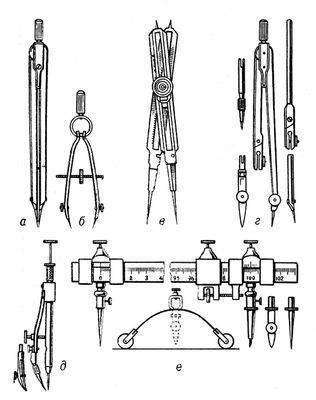 Ножницы
Два конца, два кольца,
посередине гвоздик.
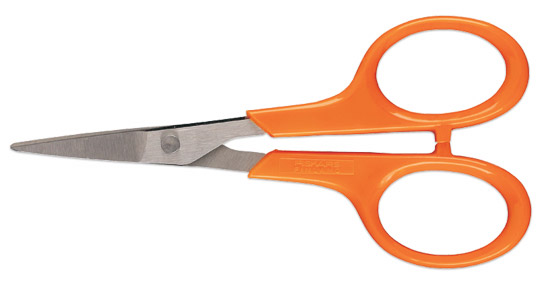 «Черепаха»
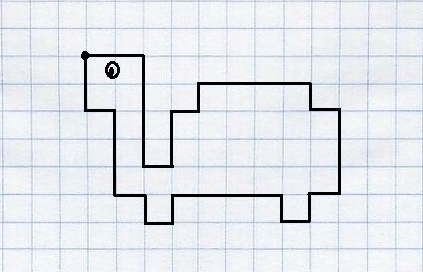 Найди лишнюю фигуру:
Виды углов
Определите количество прямых углов.
Прямоугольник
а
В
А
в
С
D
AB = CD
AC = BD
Квадрат
Ни овал Я, и не круг,
Треугольнику не друг,
Прямоугольнику Я брат,
А зовут меня Квадрат!
Сравните:
разные длины сторон
количество прямых углов